European CLIMATE PACT
Events & activities in all EU Member States
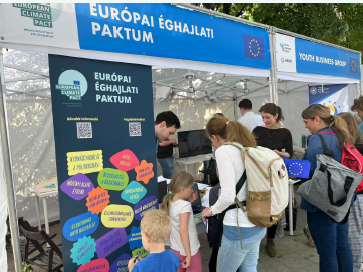 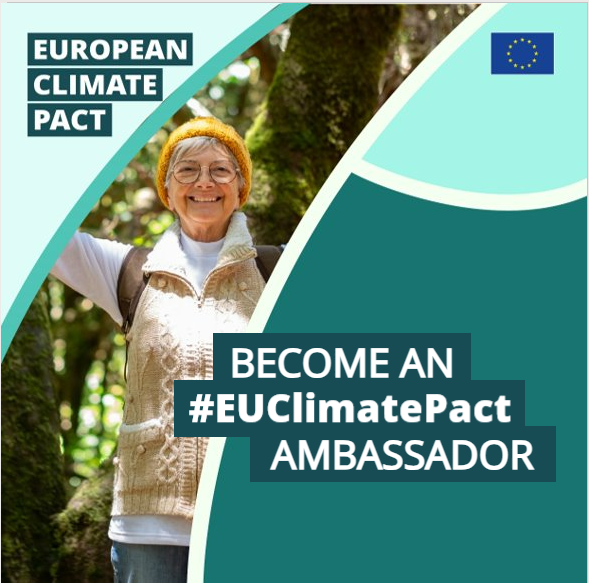 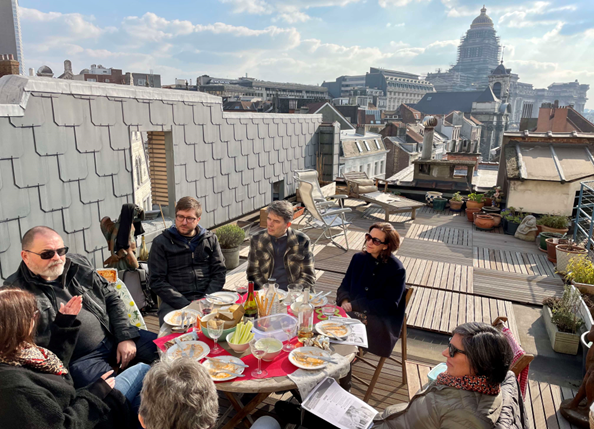 Citizen engagement
Climate Pact Ambassadors
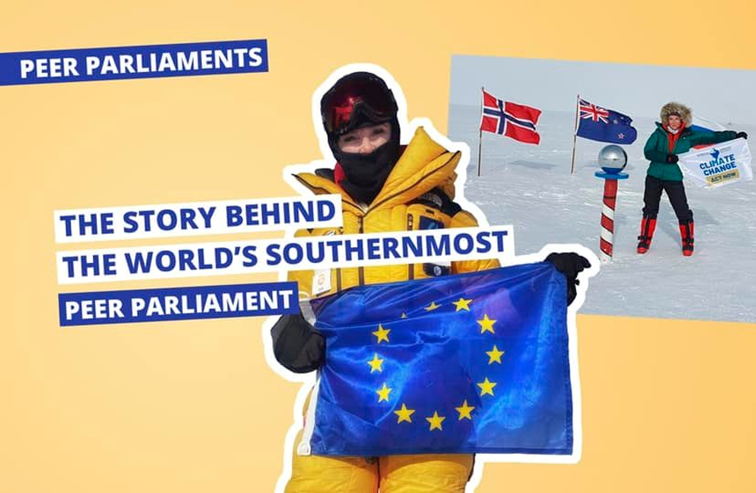 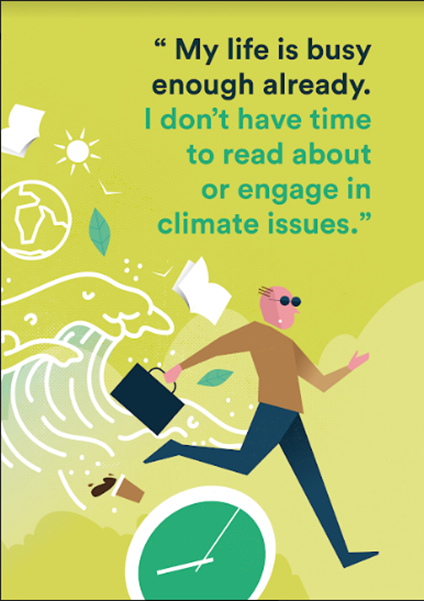 Climate action commitments and partnerships
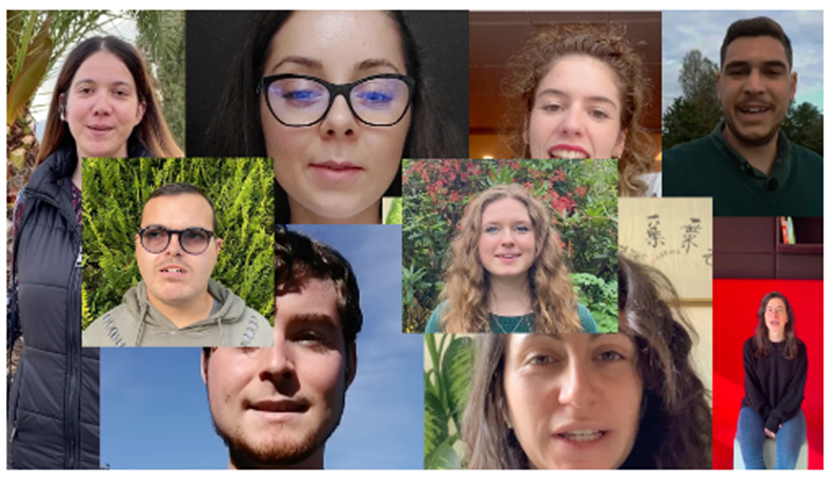 Communication